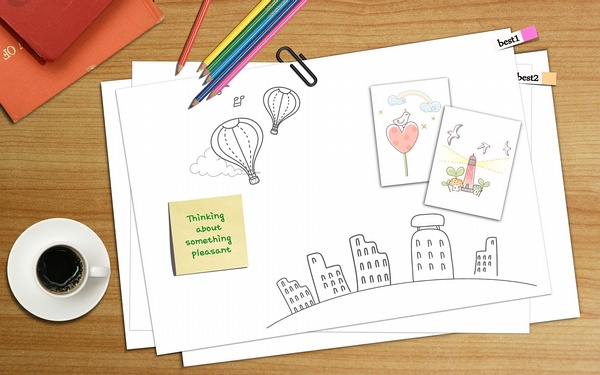 Places to Visit
= Holiday locations
ICC 523
Dan ZHU
Nov. 5th, 2013
OBJECTIVES

Students will be able to…
Spell out the nouns and prepositional phrases   related to holiday locations correctly.
Choose appropriate adjectives to describe the scenery in different holiday locations.
Use “because” and “because of” correctly to provide reasons.
TABLE OF CONTENT

Guess the places!
 How to say it?
Exercise One: Name it!
Exercise Two: Spell it!
 How to describe it?
 Why do they like it?
 Activities
One: Make a dialogue!
Two: Talk show time!
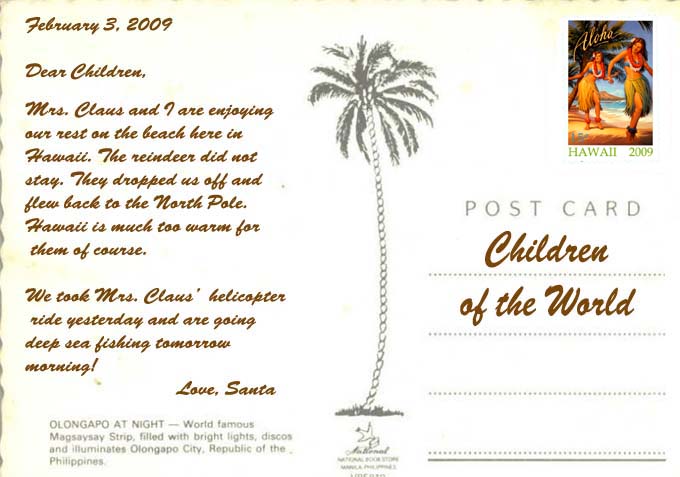 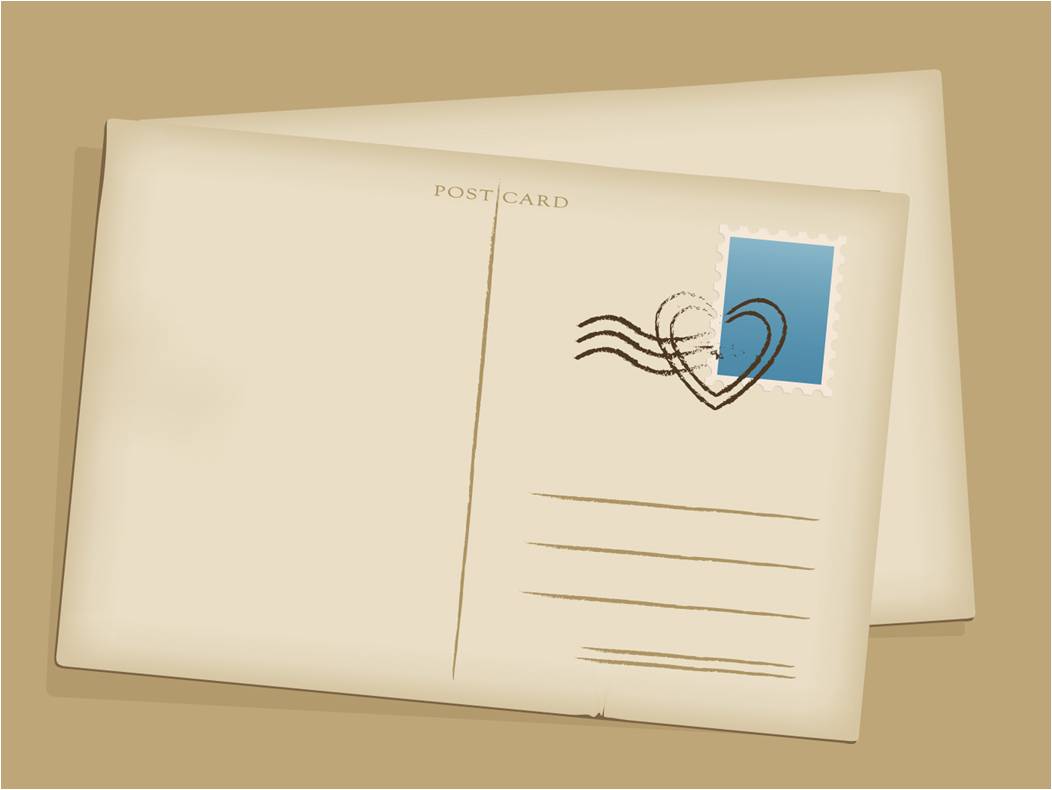 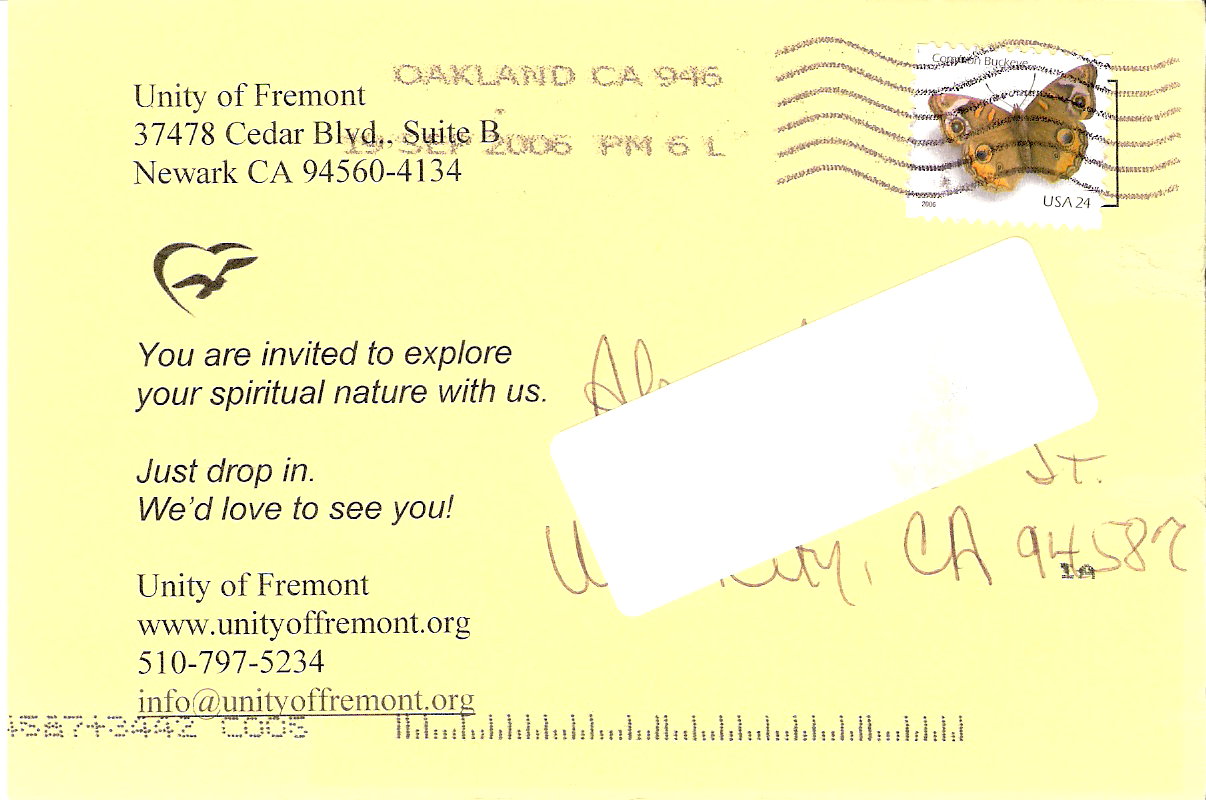 Guess the places!
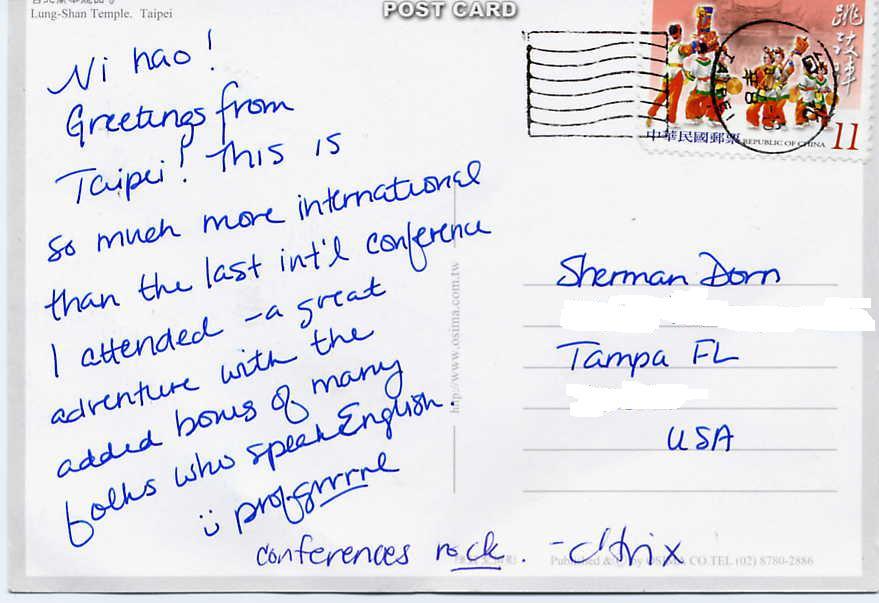 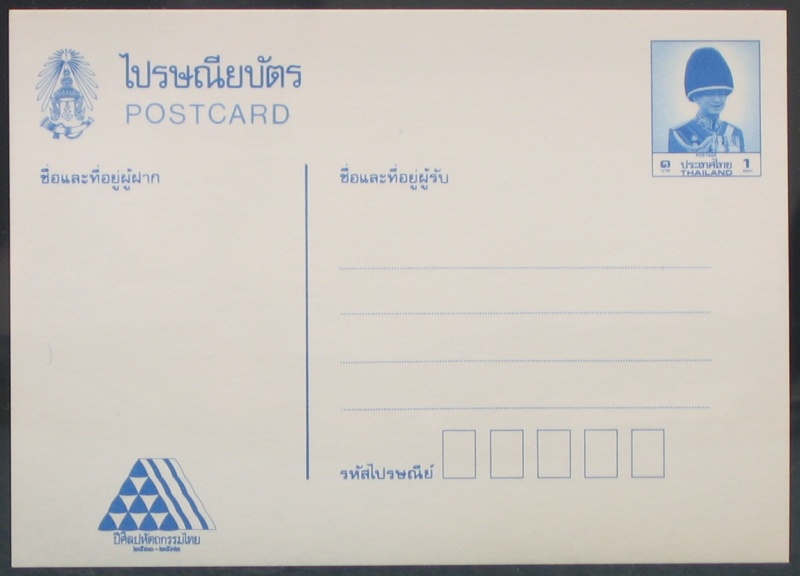 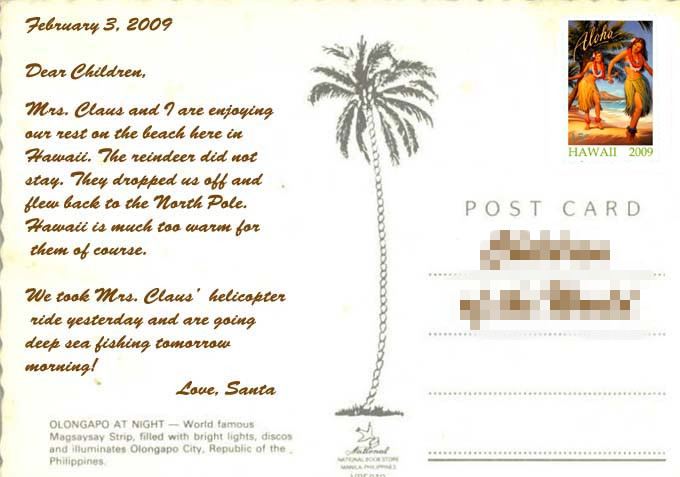 Dear Julia,

    This is a really noisy and crowded place.

    It’s always sunny and hot, but people still like to be here.

    The greatest thing is the sunbathing!
                               
                           Michael
At the seaside
In the forest
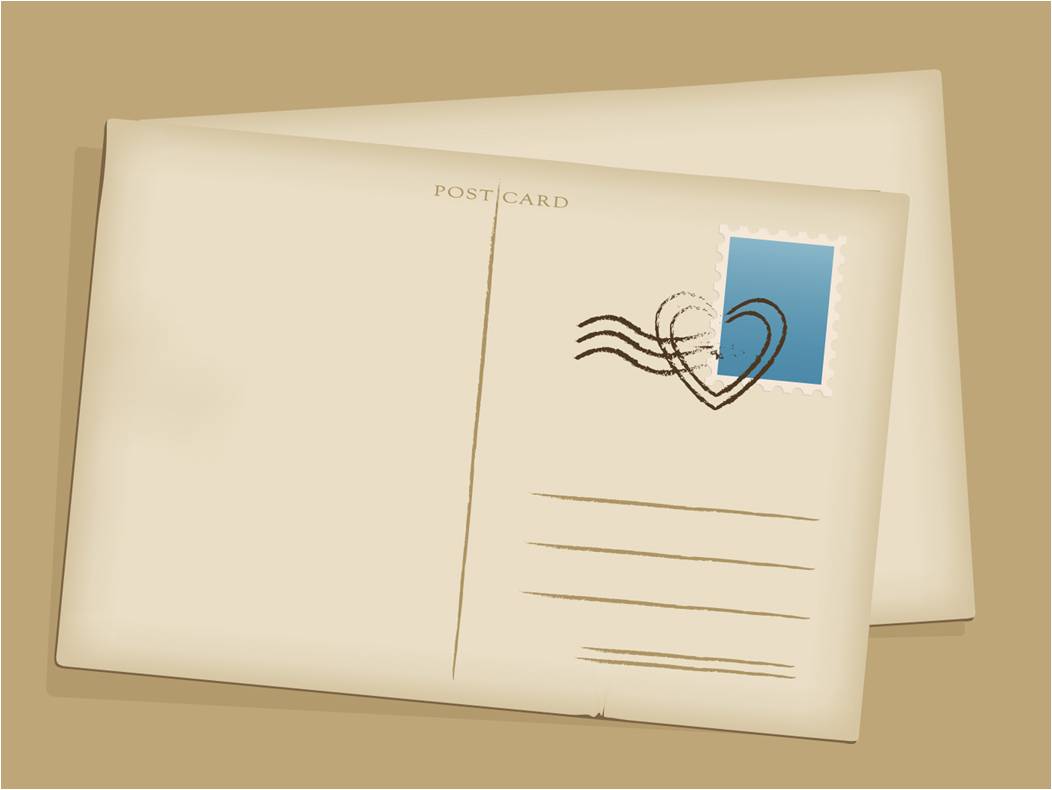 Dear Julia,

    Hard stones are everywhere.

    This is a quiet place, too.

               
                   Mary
In the desert
In the mountains
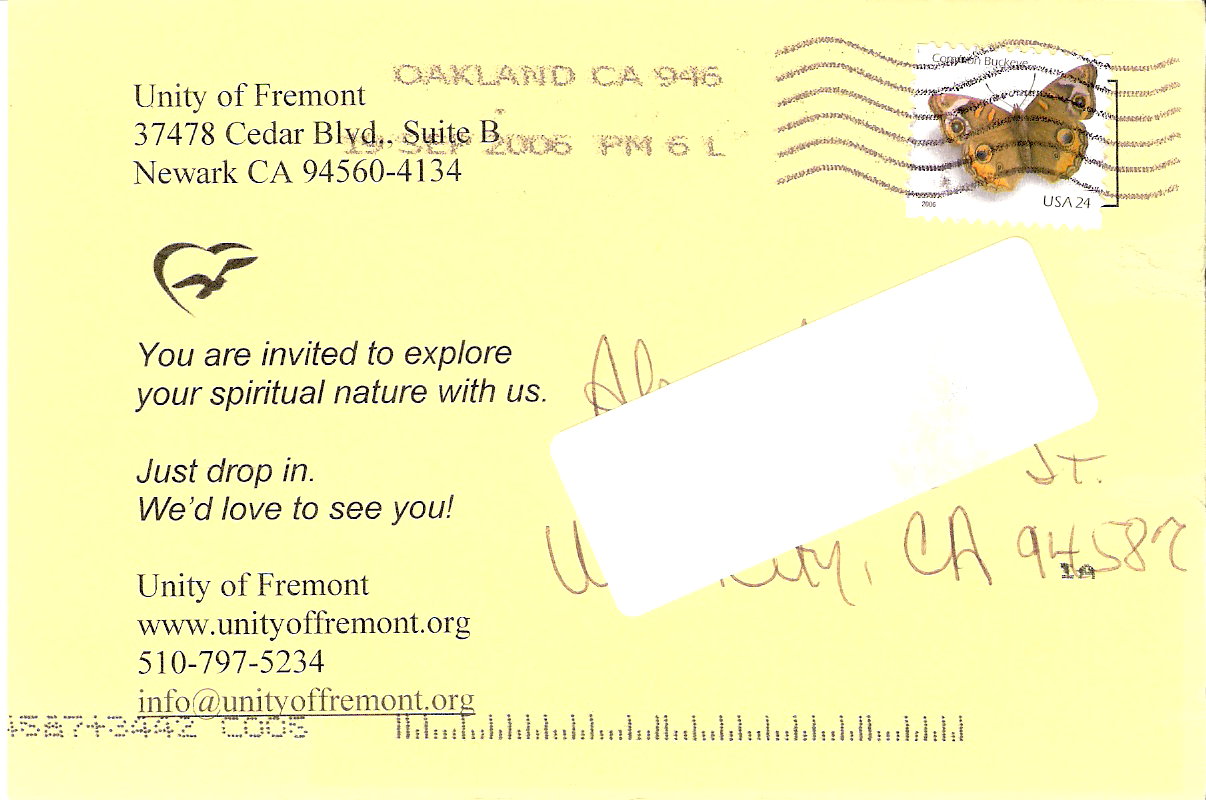 Dear Julia,

    You can’t find any place so large, quiet and empty.
   
    What’s more,  we’ve got golden hills!                       
                        
                             Jessie
On the island
In the desert
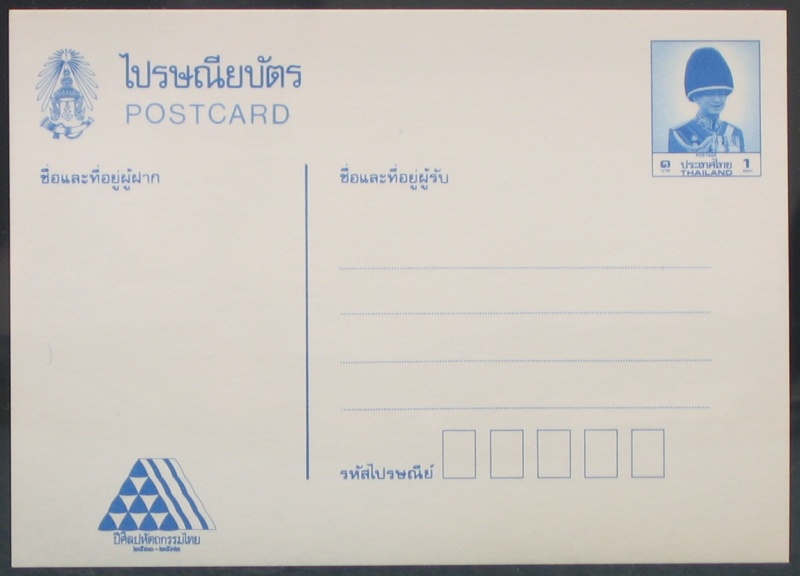 Dear Julia,
           There are lots of tall and  green things here.
            A quiet place with only birds and  animals.
                                             May
At the seaside
In the mountains
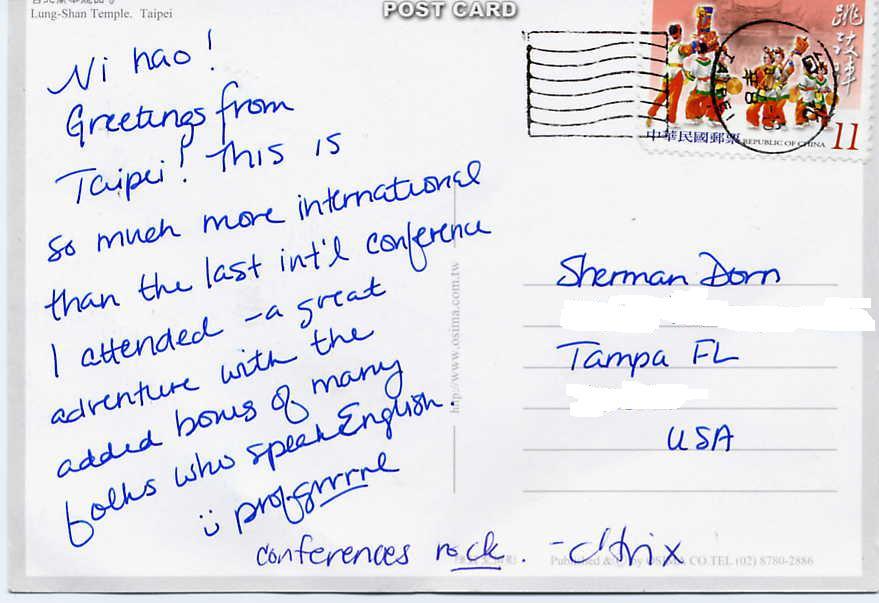 Dear Julia,
    
     We had a  fantastic time here!
     
     It’s surrounded  by a lot of palm trees. 
     
     We went to a temple in the middle of this place. 

                                          
                                           Joe
On the island
In the forest
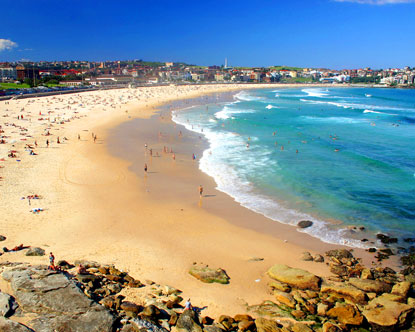 At the seaside
ship
boat
on the coast/ seashore
coast/ seashore
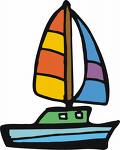 on the beach
beach
ocean
sea
sandy
sunbathing
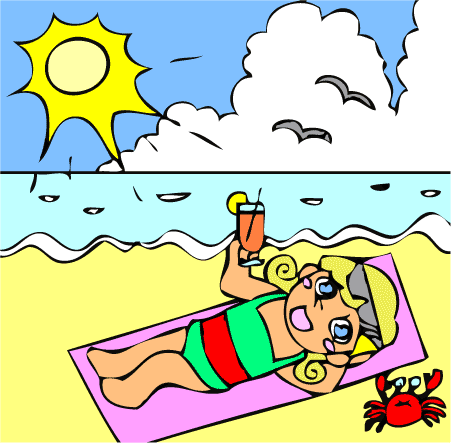 sand
rock music
rock
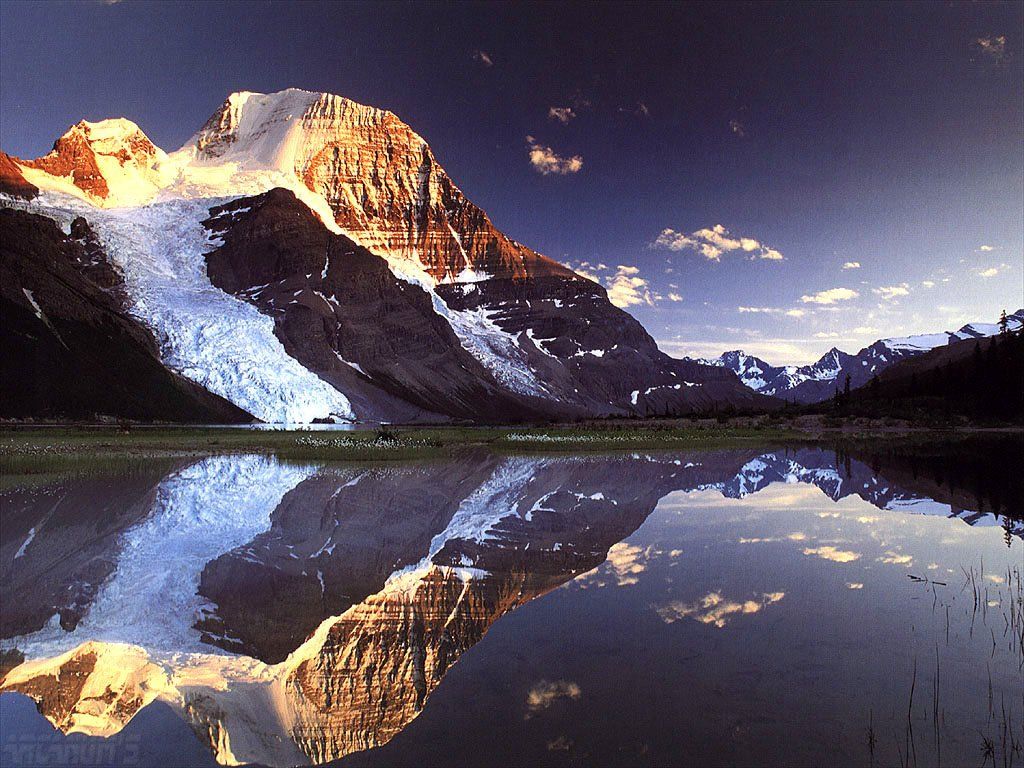 summit/ peak
In the mountains
top
snow
foot
lake
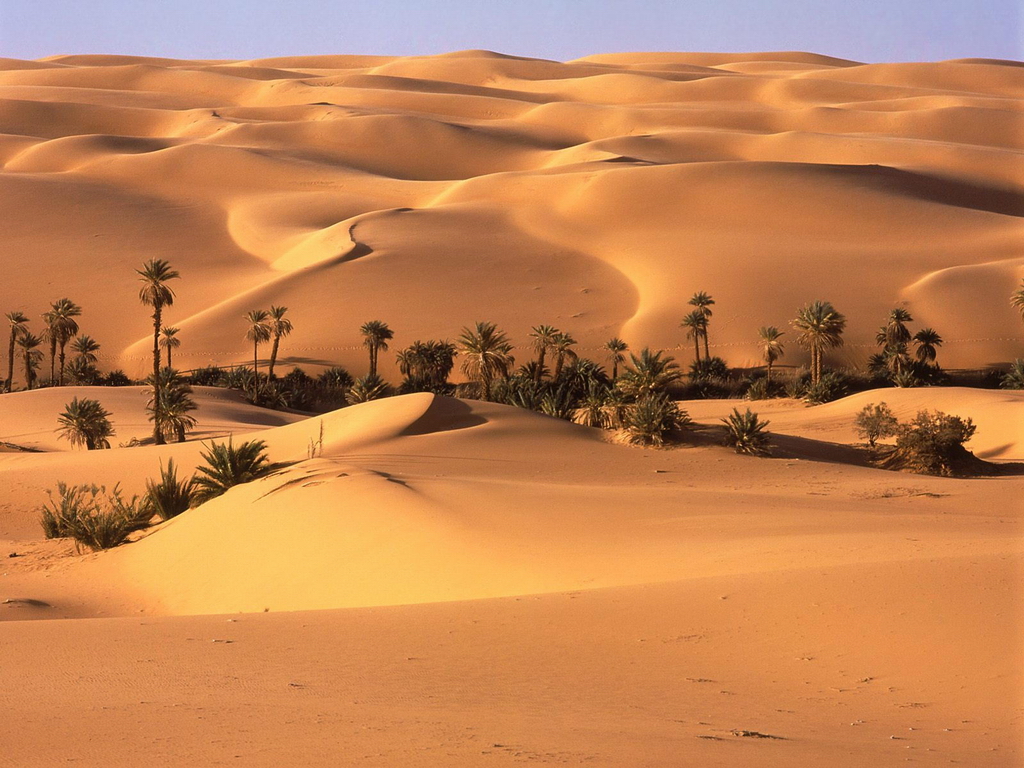 sand dune
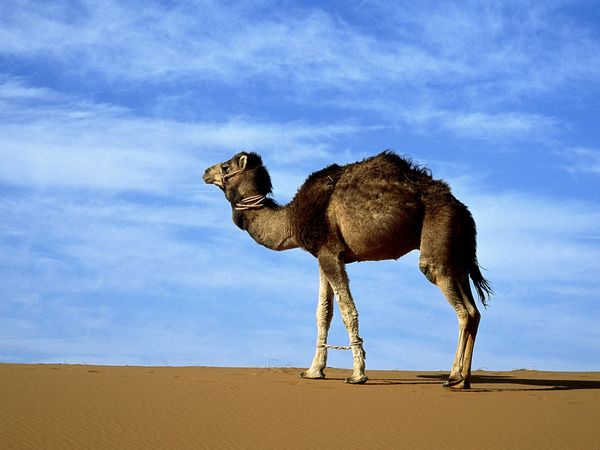 dune
camel
palm tree
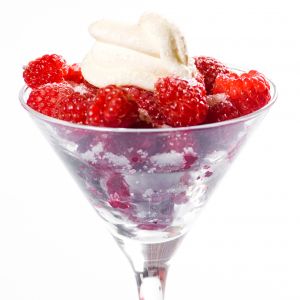 dessert
In the desert
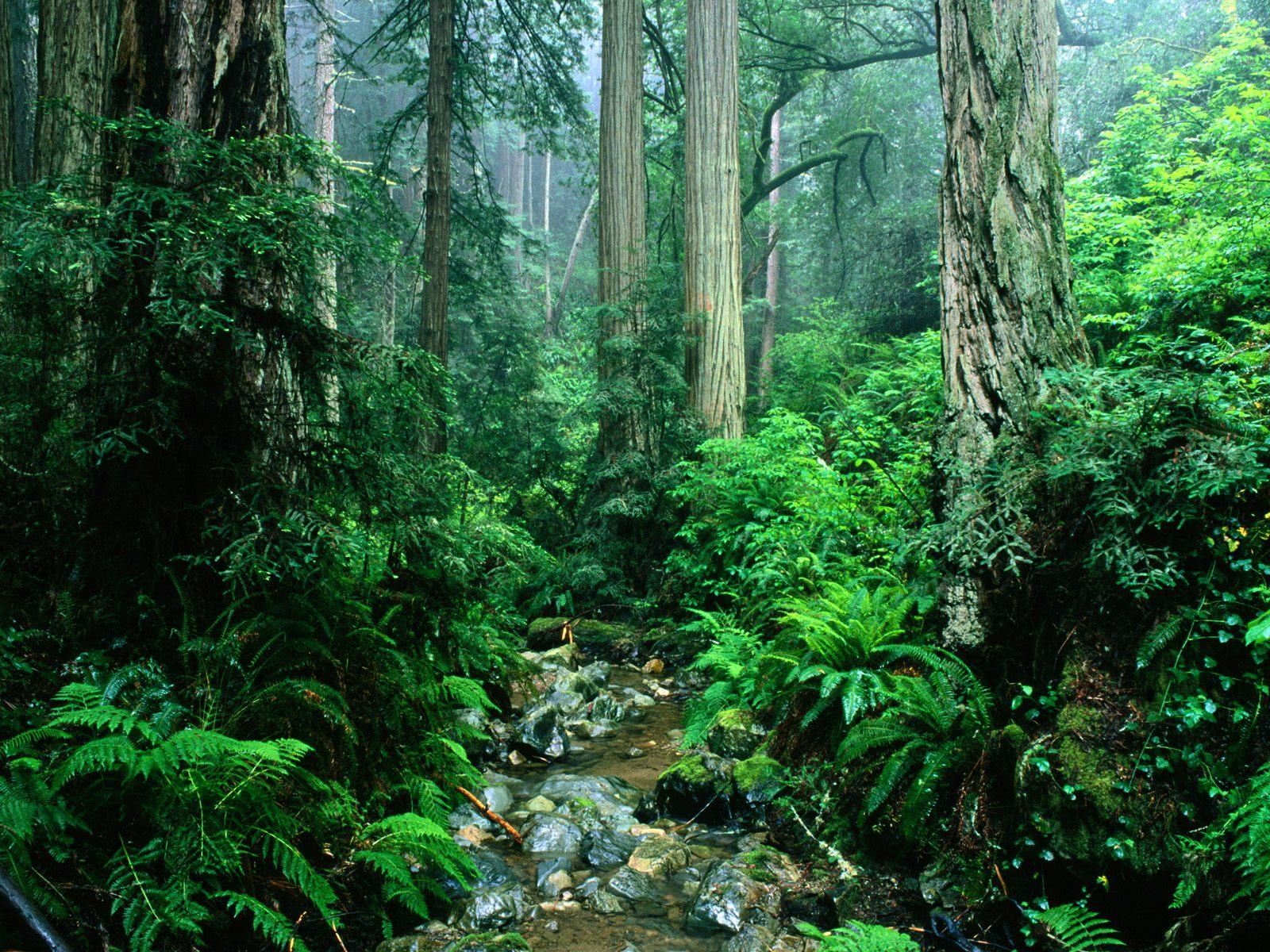 In the forest
tree
tropical rain forest
stream
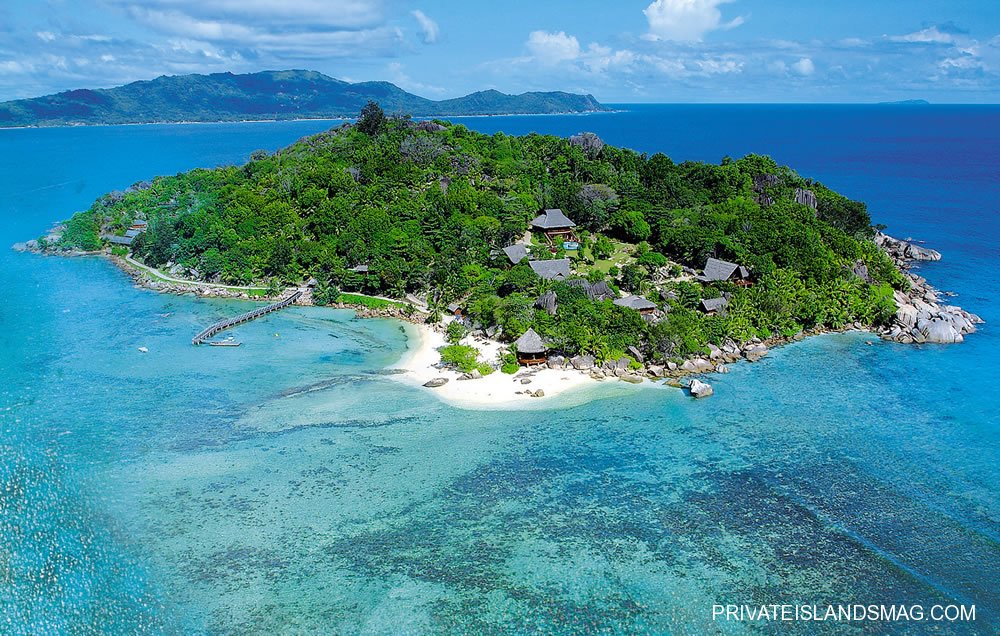 temple
On the island
Name it!
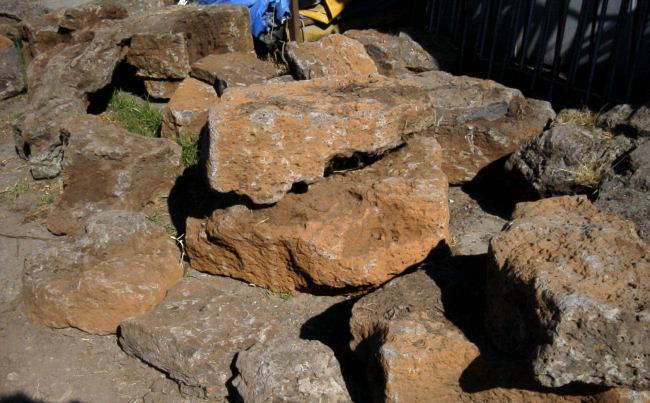 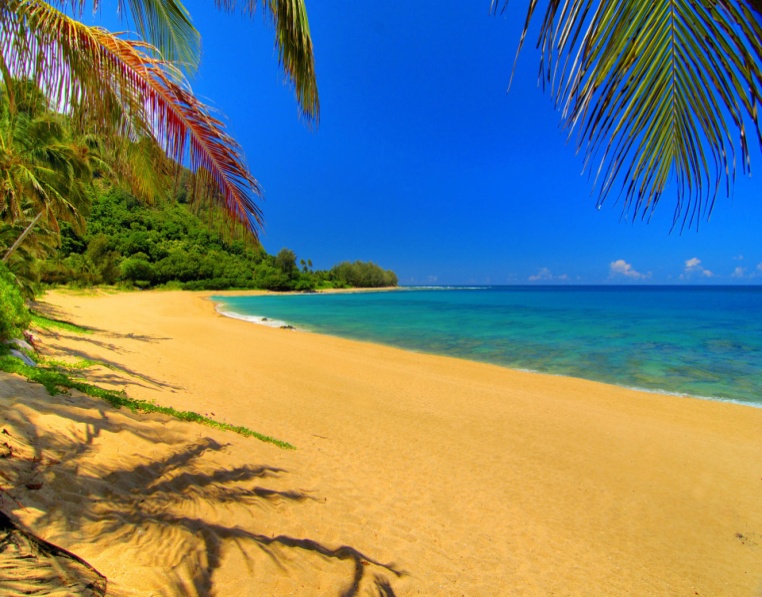 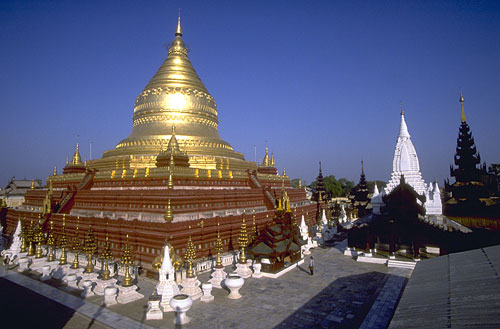 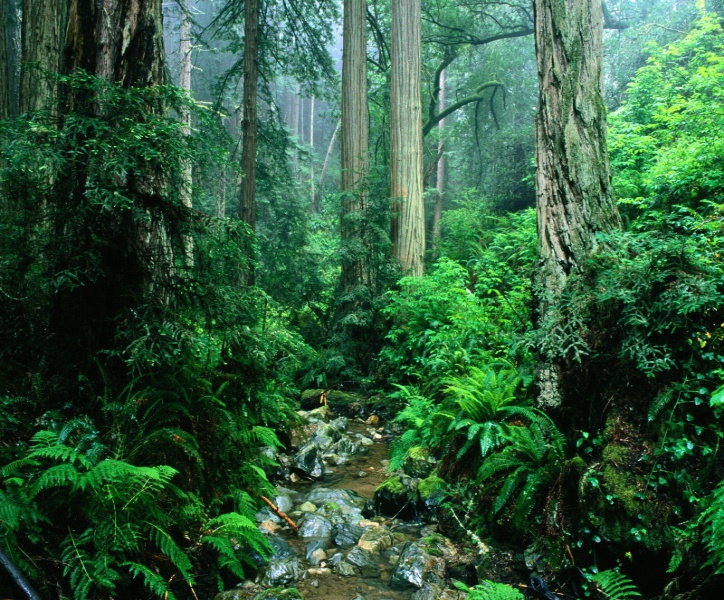 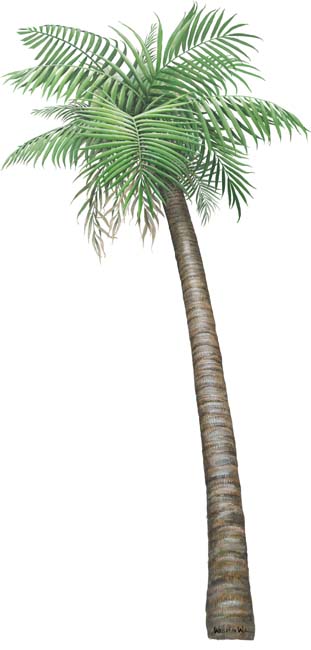 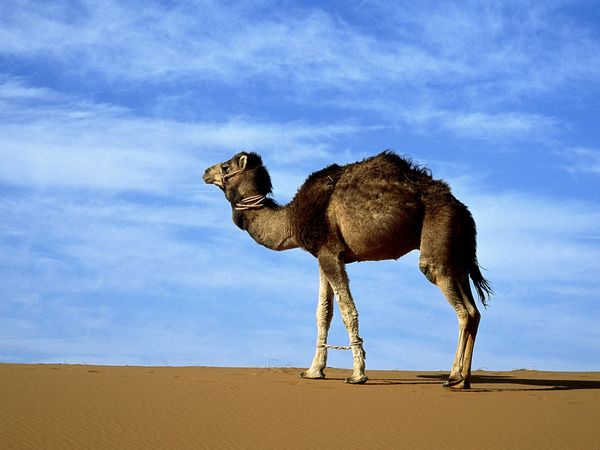 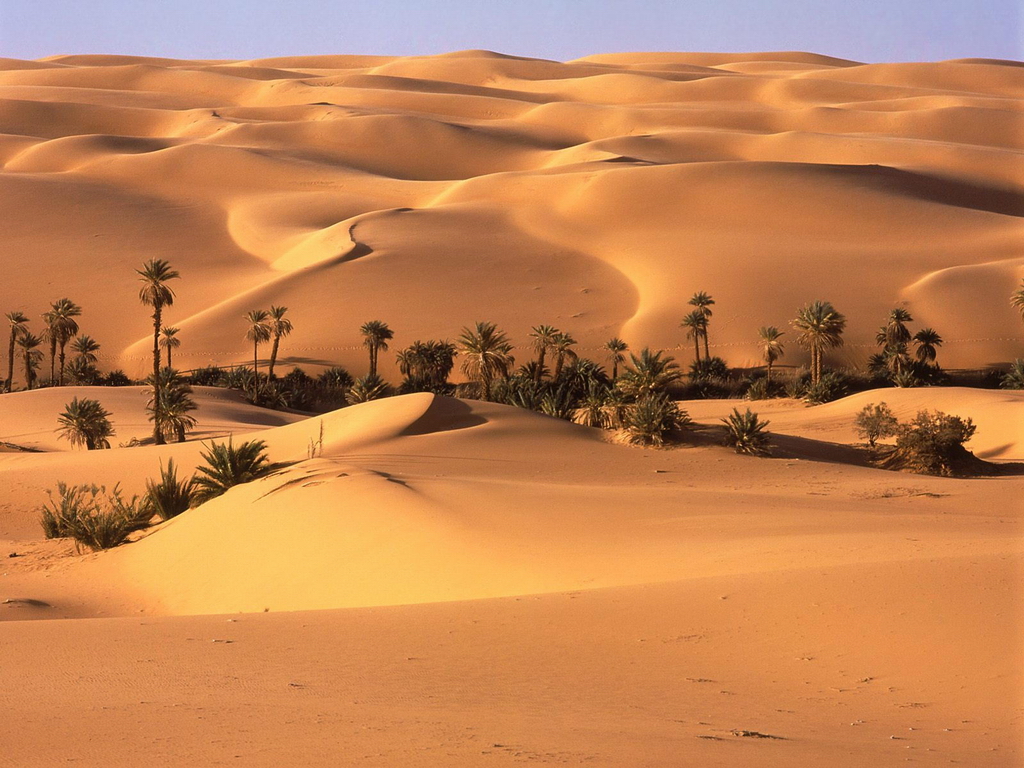 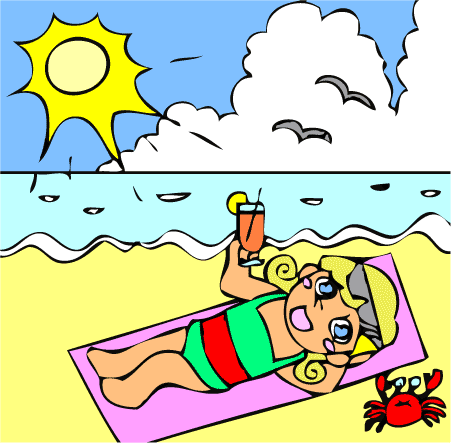 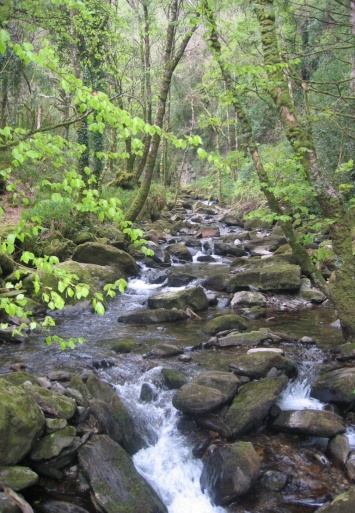 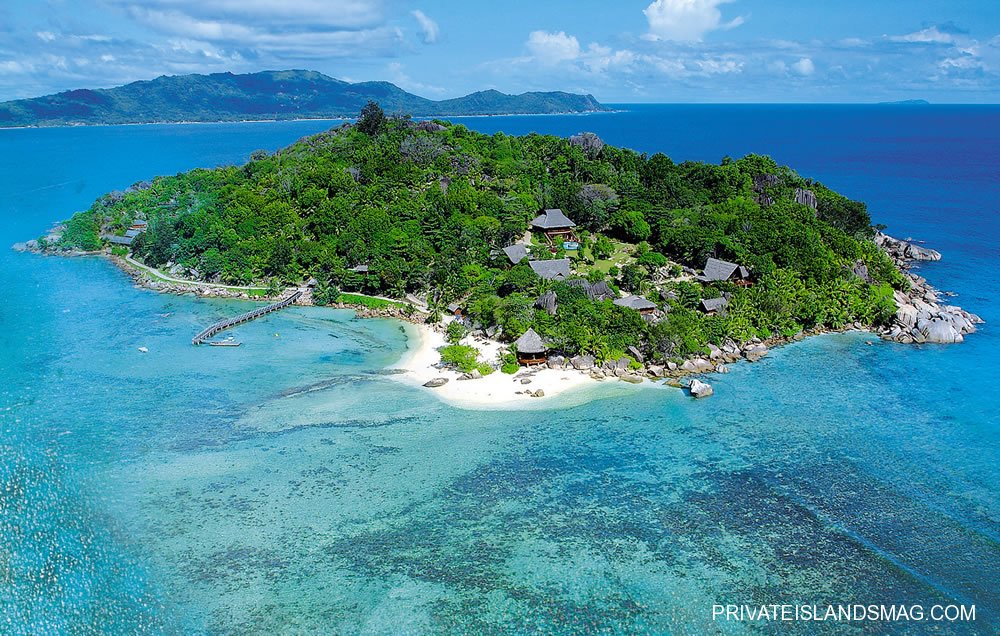 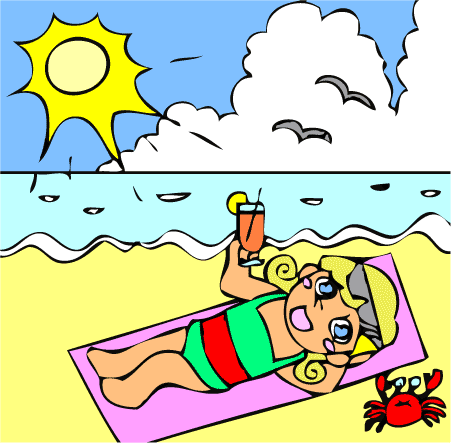 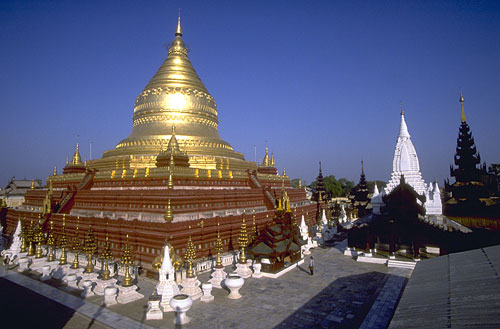 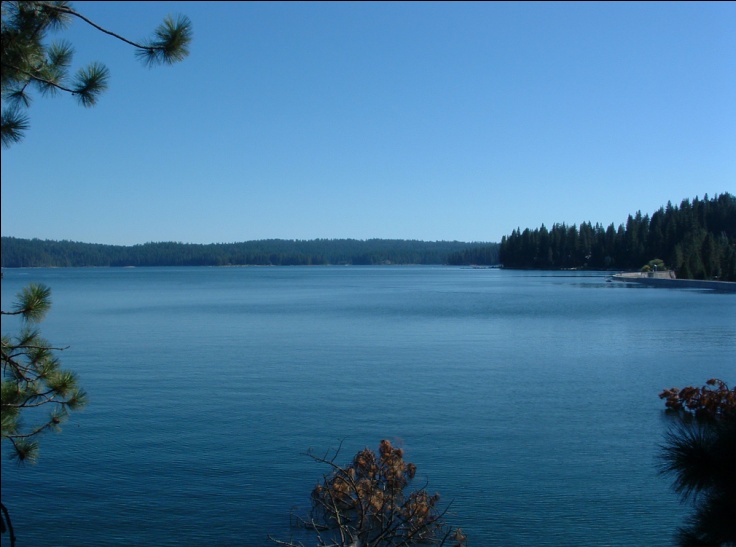 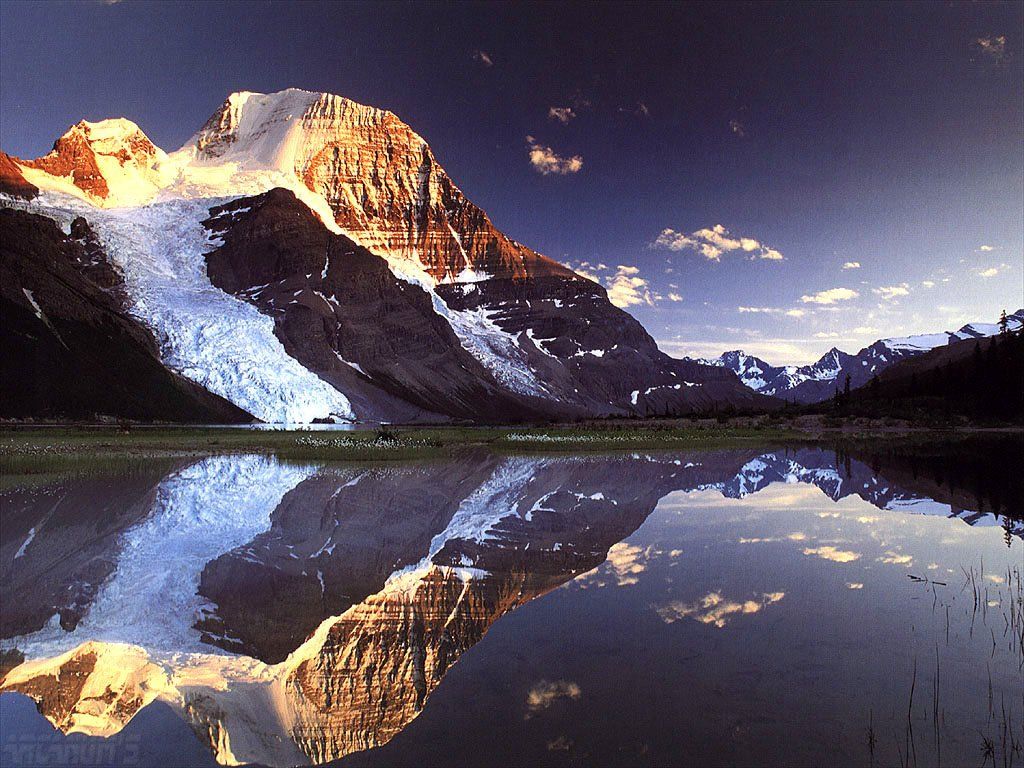 Spell it!
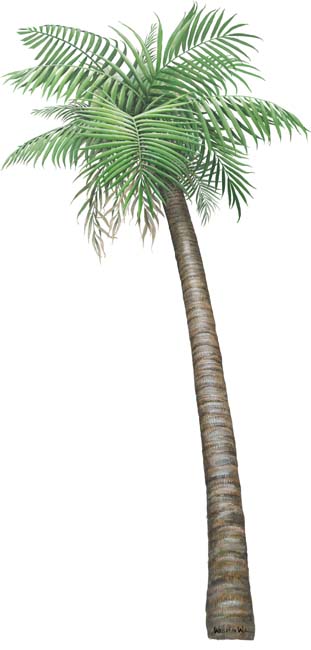 palm tree
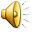 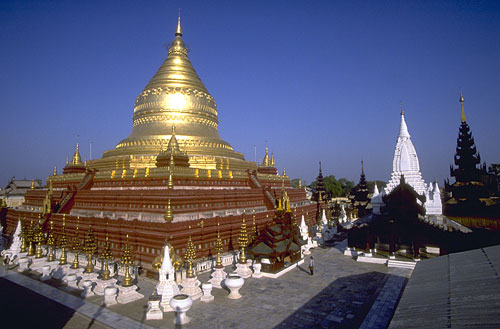 temple
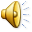 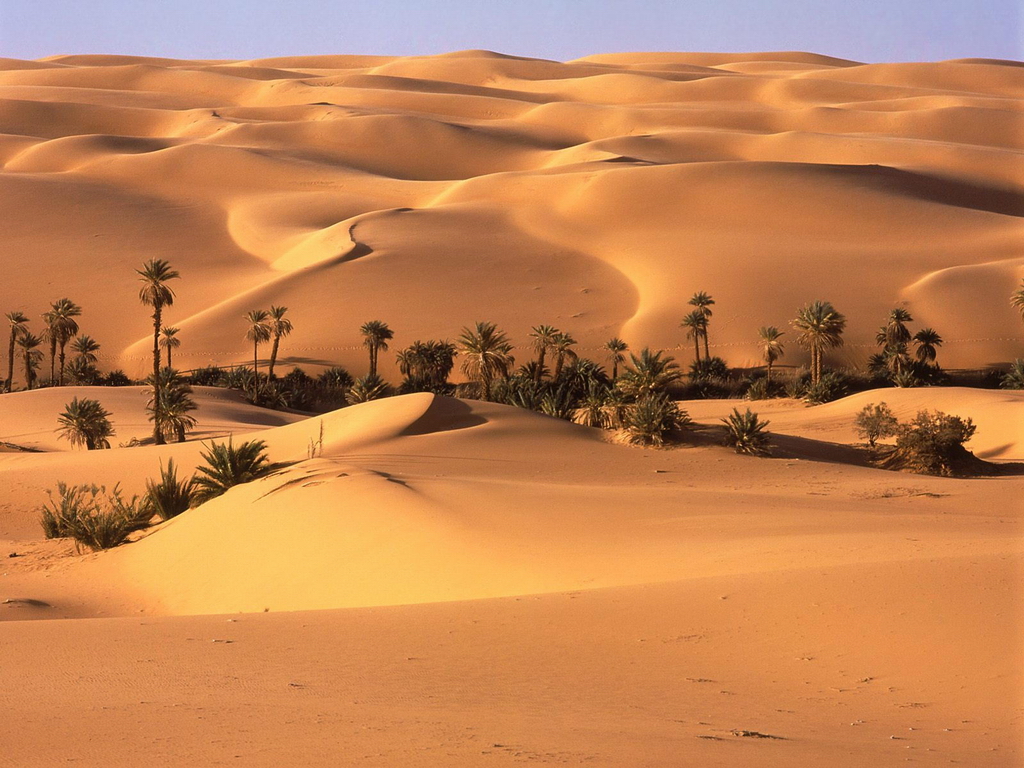 dune
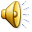 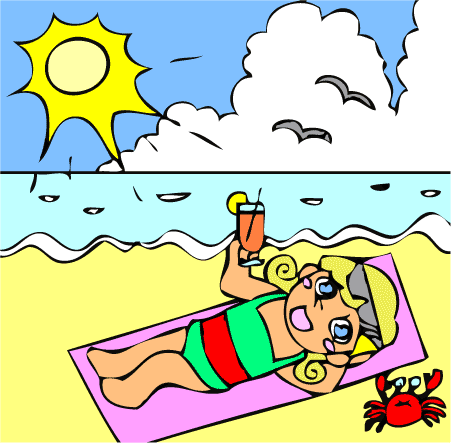 sunbathing
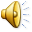 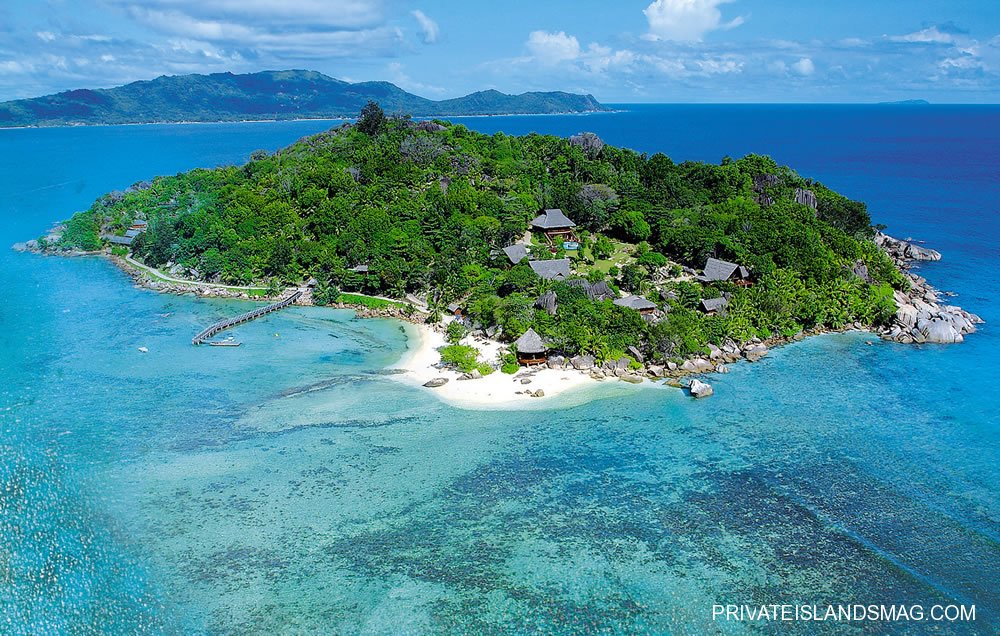 island
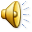 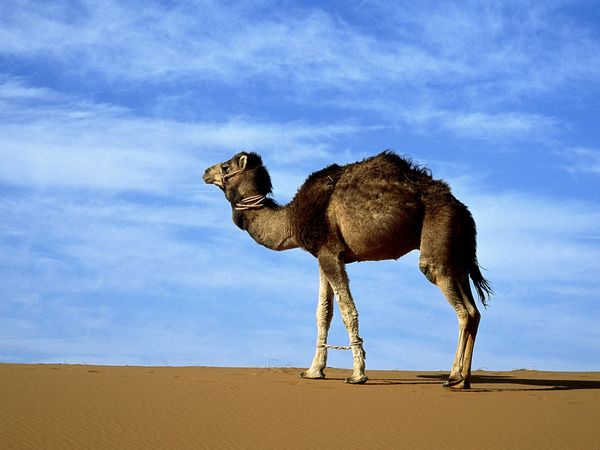 camel
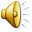 How to describe it?
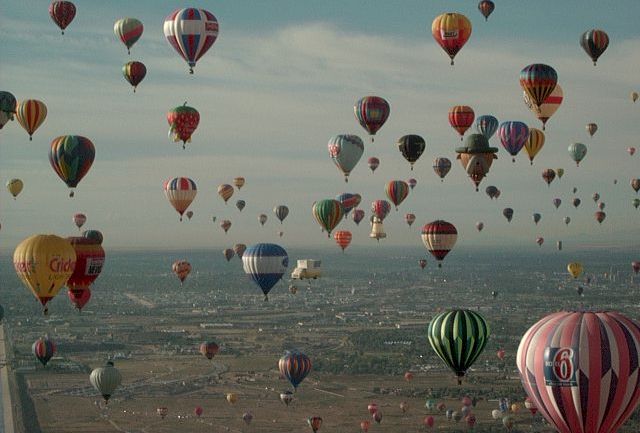 sky
empty
crowded
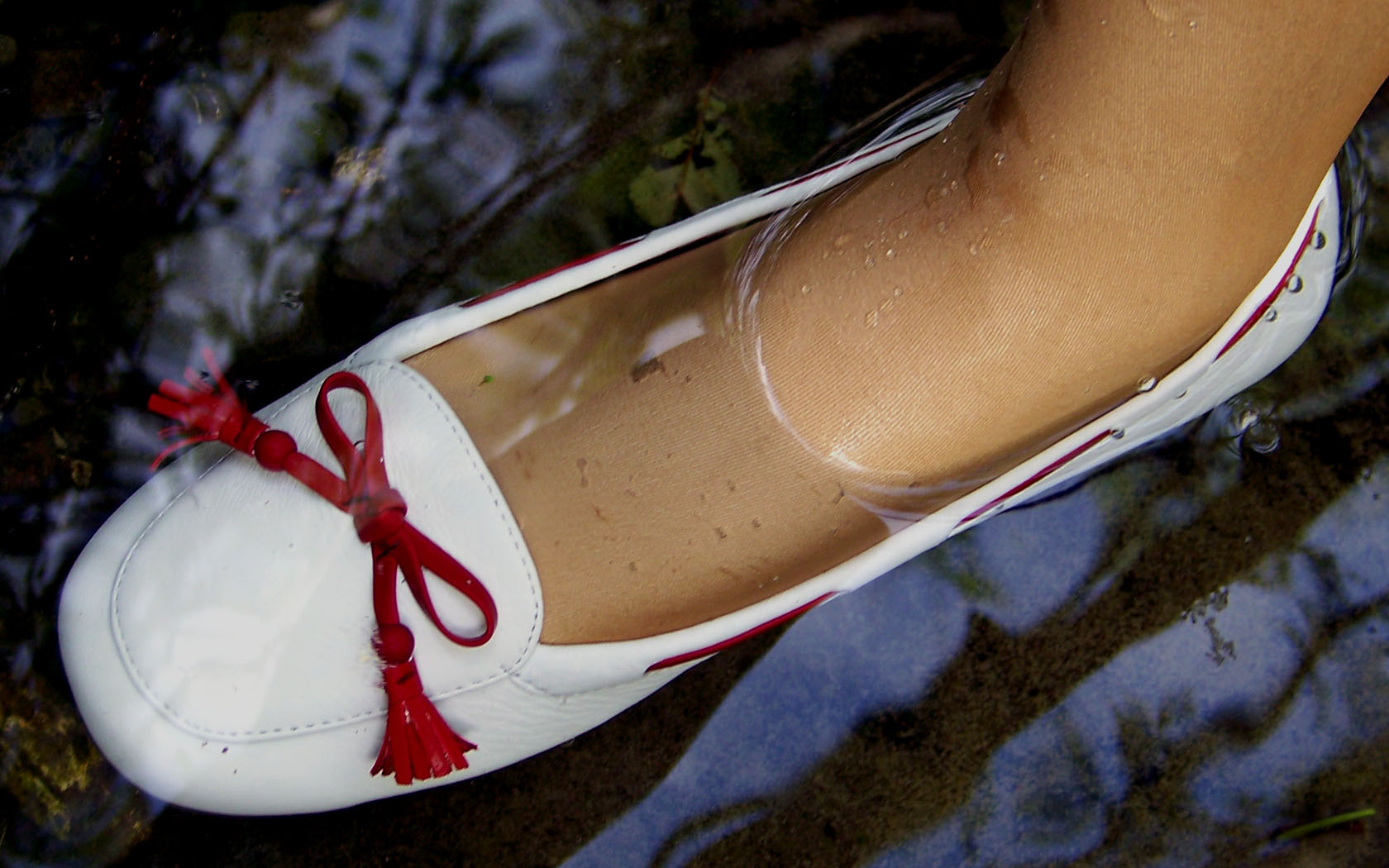 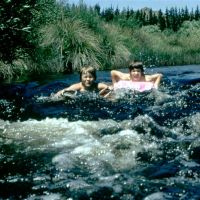 stream
deep
shallow
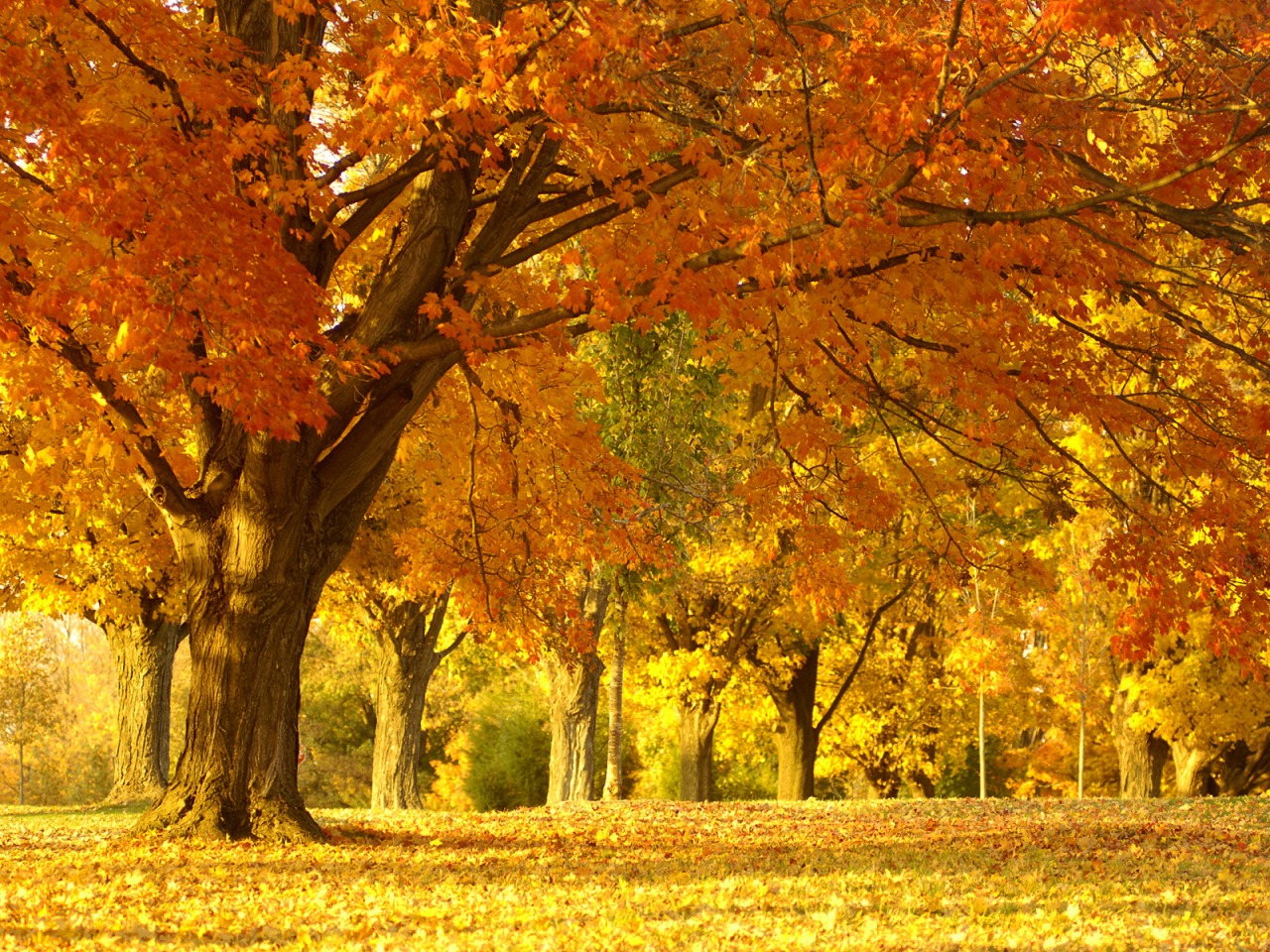 golden/yellow
trees
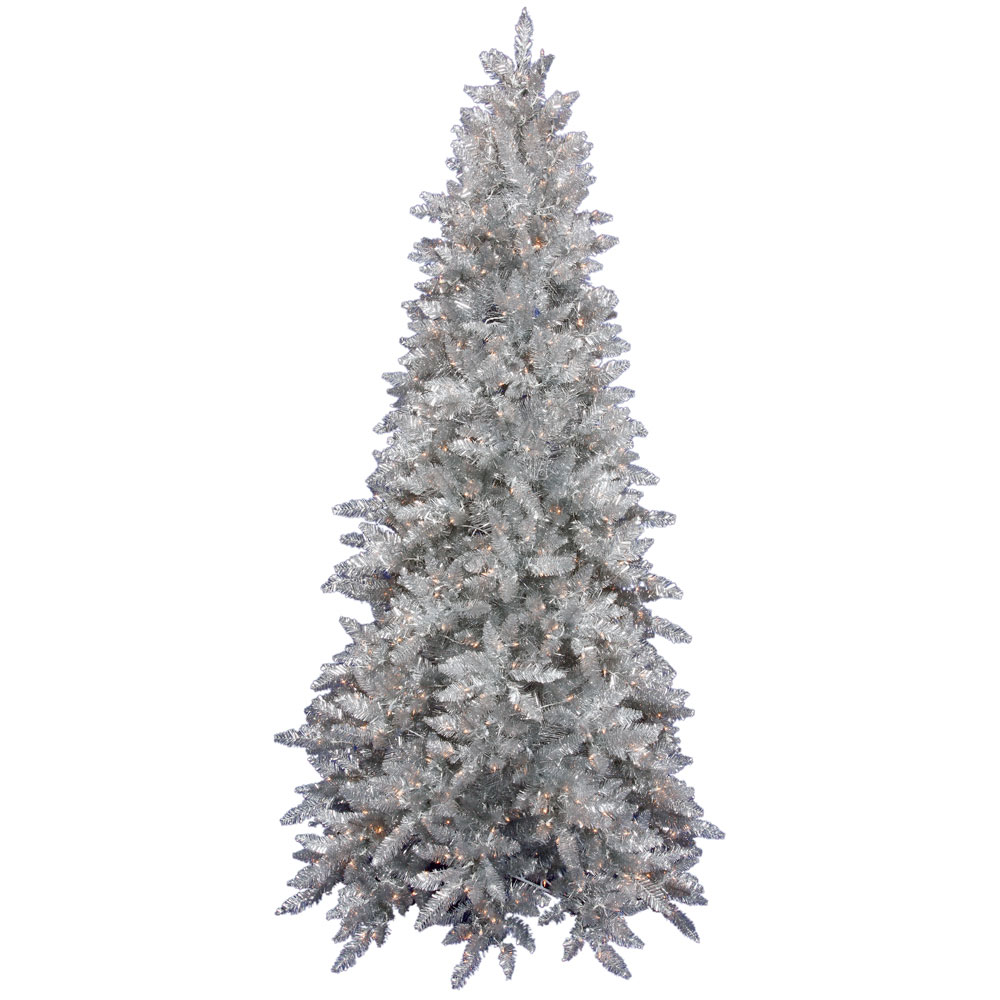 silver
tree
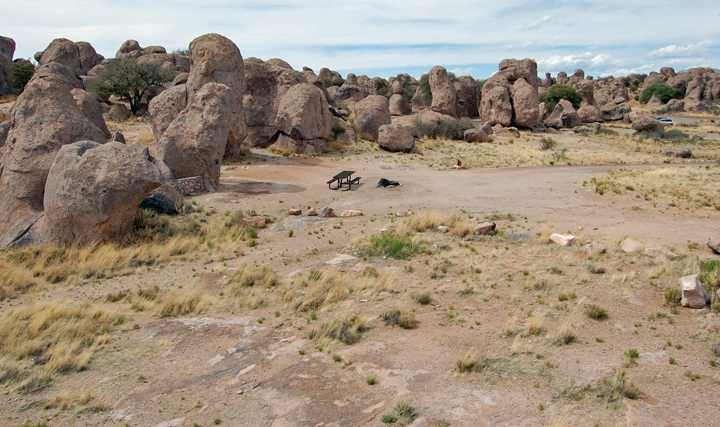 crowded
empty
rocks
Why do they like it?
Listen to three people talking about their favorite holiday places. Make notes about them in the chart.
3. Check answers
1. Place
Country
Time
2. Reasons
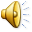 Portugal
June
trees, animals, fresh air
forest
September
Helen would like to go to the seaside 
because the beaches are lovely and the sea is shallow.
because of the lovely beaches and the shallow sea.
mountains
big lakes, quiet hotel
Italy
Pair work: 
Make a dialogue!
“Which place do you like?”

A: Where would you like to go?
B: I’d like to go to …, because (of)…
Group work:
Talk Show Time!
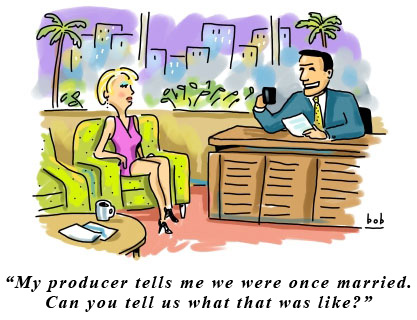 “Best Place to Visit”
1 host, 3 guests
Use nouns, prepositional phrases & adjectives,  
provide more than 3 reasons
Great Job!
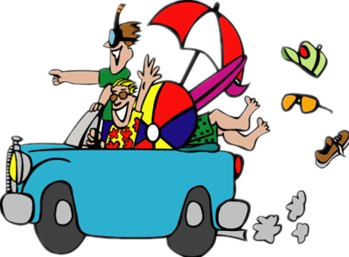 Sorry, please try again…
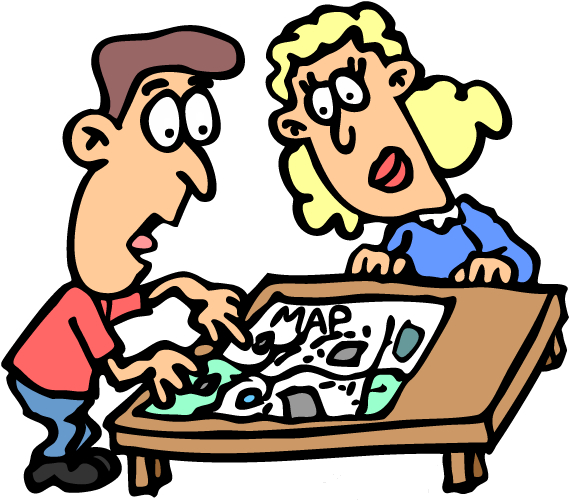 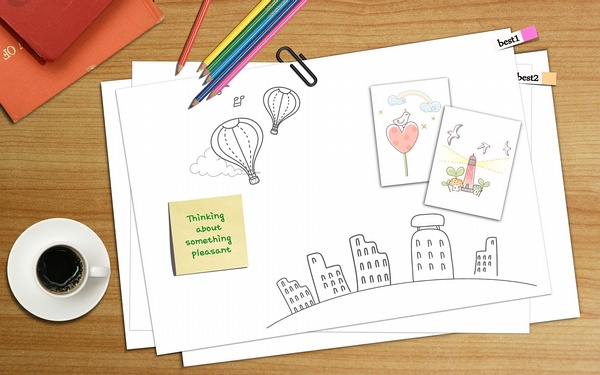 That’s all for today.